Unit 8
How do you make a banana milk shake?
Section A (1a—2b)
WWW.PPT818.COM
学习目标：
1. New words: 
   shake，milk shake, blender, turn on, peel, pour, yogurt, honey, watermelon, spoon, finally 
2. Sentences:
    How do you make a banana milk shake?
    First…, Then…, Next…, Finally…
New words
shake/ʃeɪk/ 
milk shake
blender/'blendə/
turn on 
peel/pi:l/ 
pour/pɔ:/
yogurt/'jəʊgət/  
honey/'hʌnɪ/ 
watermelon
     /'wɔ:təmelən/
 spoon/spu:n/ 
finally/'faɪnəlɪ/
摇动；抖动
奶昔
食物搅拌器
接通；打开
剥皮；去皮
倒出；倾倒
酸奶
蜂蜜
西瓜

勺子
最后
基数词/a/an+计量单位+of+不可数名词
2、英汉互译：
milk shake_______  turn on    __________ cut up     ________ how many_________  how much_________________ 
两杯酸奶__________________
剥皮，去皮_________ 
西瓜_____________ 蜂蜜 _______
奶昔
打开
切碎
多少
多少；多少钱
two cups of yogurt
peel
honey
watermelon
3.区分可数名词与不可数名词，填表： banana  yogurt   watermelon  apple  milk  honey  spoon  blender  bread  tomato  beef  noodle
banana, watermelon, apple,spoon,blender tomato noodle
yogurt milk    honey bread  beef
Do you know these drinks?
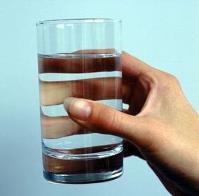 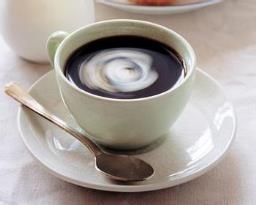 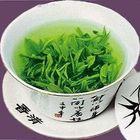 tea
coffee
water
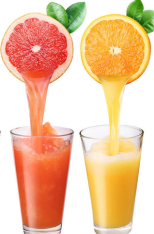 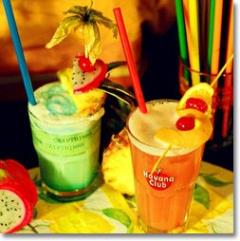 奶昔(由牛奶和冰淇淋等搅制而成的混合饮料)
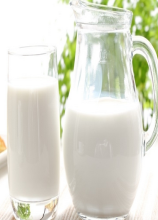 milk
juice
milk shake
What do we need?
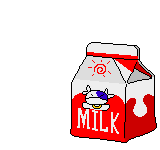 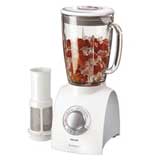 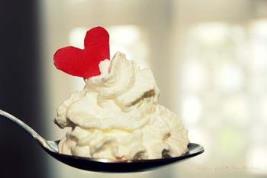 blender
milk
ice-cream
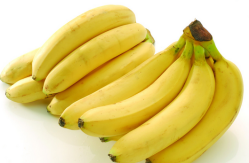 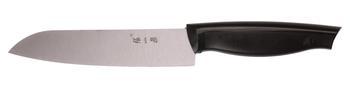 knife
bananas
How do you make a banana milk shake?
Step 1
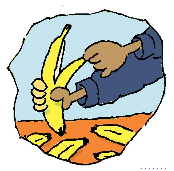 Peel the bananas.
Step 2
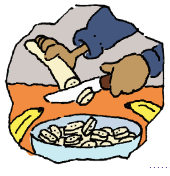 Cut up the bananas.
Step 3
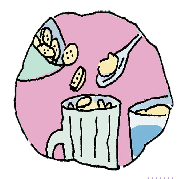 Put the bananas and ice-cream 
in the blender.
Step 4
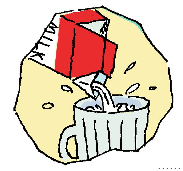 Pour the milk into the blender.
Step 5
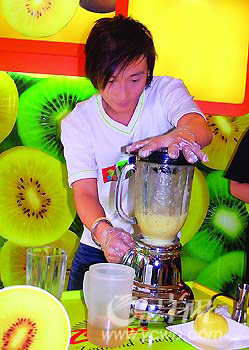 Turn on the blender.
Step 6
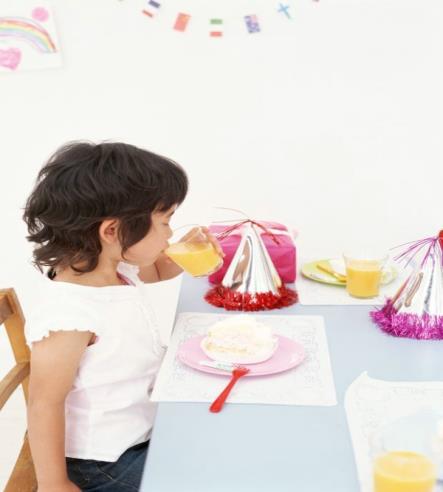 Drink the milk shake.
Game
Tell me what you see.
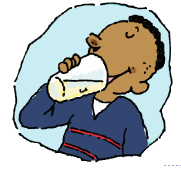 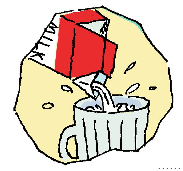 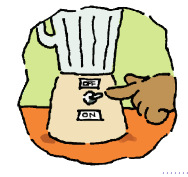 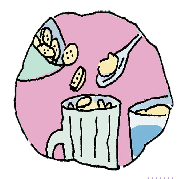 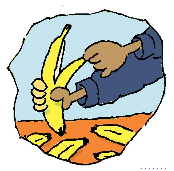 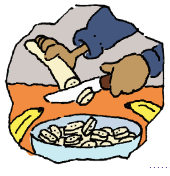 1a. Write these words in the blanks.
Pour
Drink
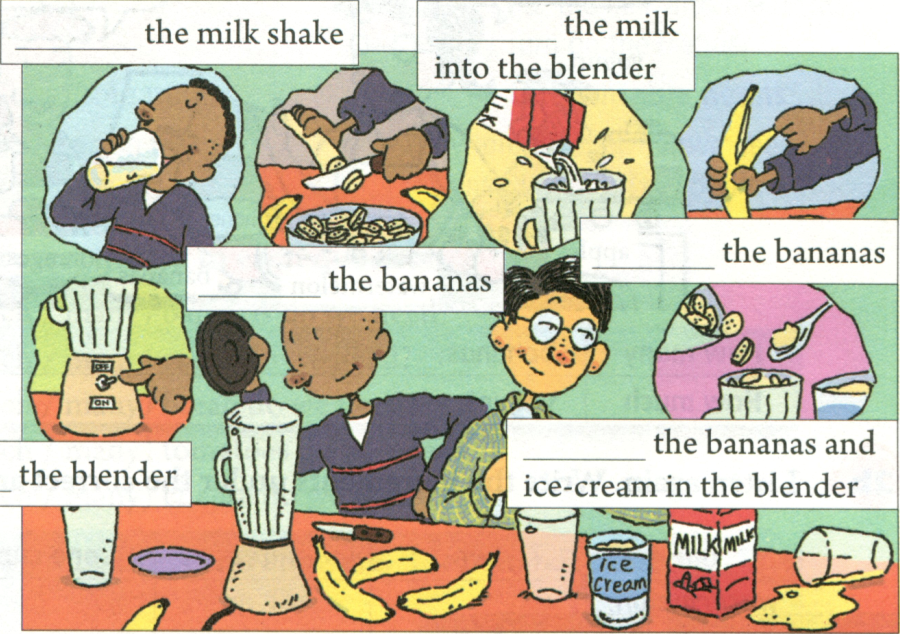 Peel
Cut up
Turn on
Put
Listen and put the instructions in order.
1b
____ Turn on the blender.
____ Cut up the bananas.
____ Drink the milk shake.
____ Pour the milk into the blender.
____ Put the bananas and ice-cream into        
         the blender.
____ Peel three bananas.
5
2
6
4
3
1
Listen and fill in the blanks.
1b
A: I’m hungry! Let’s make a banana milk shake.
B: How do you make a banana milk shake?
A: Well, ________   peel three bananas.
B: Three bananas?
A: Yes. Then cut up the bananas.
B: OK, I’m finished.
A:  Now put the bananas and ice-cream in the blender. 
         ______    pour the milk into the blender.
B: Is this enough milk?
A: I guess so.________, turn on the blender.________, pour the milk shake into a glass and drink it.
first
Then
Next
Finally
Translation
First,…
首先…

并且…

然后…

接下来…

最后…
And…
Then,…
Next,…
Finally,…
宾语是代词时，放在短语中间
拓展
turn on  打开，接通(电流、煤气、水等)
turn off 关掉, 截断(电流、煤气、水等)
turn up 开大, 调高(音量、热量等)
turn down 调低, 关小(音量、热量等)
1c. Pair work
A: How do you make a banana  milk shake?
B: First, peel the bananas.
     Then, cut up the bananas.
     Next, put the bananas and ice-cream in
     the blender.
     And pour the milk into the blender.
     Next turn on the blender.
     Finally, drink the milk shake.
A: How do you make a banana milk shake?
B: First, peel the bananas…
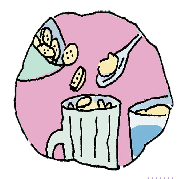 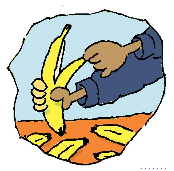 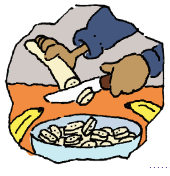 put … in …
cut up
peel
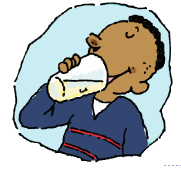 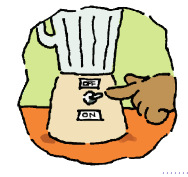 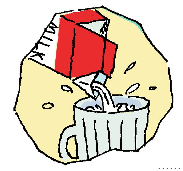 pour …into ...
turn on
drink
2a
Listen and complete the chart.
+可数名词复数【C】
+不可数名词【U】
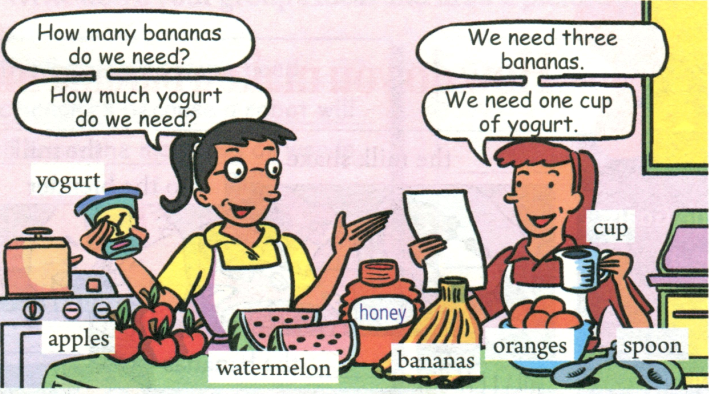 honey
watermelons
apples
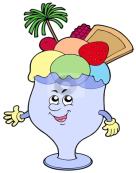 oranges
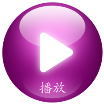 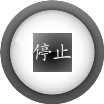 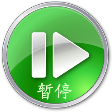 2b
Listen again. Write the ingredients(材料） under the correct amount in the chart.
apples
bananas
yogurt
honey
orange
Summary
How to make ______?
Words and phrases:
first, then, next… finally
peel, cut up, put…in, pour…into, turn on, need, watermelon, yogurt, honey
how many / much, spoon, cup
四、当堂检测、拓展延伸
1.— How many ______do you want?
 A. bananas   B. orange   C. apple  D. honey

2.How much _____ do we need to make the salad?
 A. pear    B. yogurt  C  apple  D. banana

3. Please ___ the light. It’s too dark(黑暗的） in the room.
    A. turn down     B. turn on  
    C. turn off          D turn down

4.Peel the apple, then ______.
   A. cut up them    B. cut them up
   C. cut it up          D. cut up it
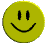 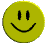 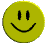 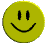 Fill in the blanks.
A: I am hungry. Let’s make an orange milk shake. 
B: OK. What do we need?
A: We need some oranges and milk.
B: How m___  oranges do we need?
A: We need three.
B: OK. How m____ milk do we need?
A: One cup.
B: Now how to make it?
any
uch
A: First, p____ the oranges .  Next, c___  up the oranges and then put them in the b______. P_____ the milk into the blender, too. Then t____ on the blender. Finally, d______ the orange milk shake. 
B: That must be much more delicious.
eel
ut
lender
our
urn
rink
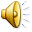 Homework
1.完成课堂作业中Section A 部分
2.做自己喜欢的水果奶昔，并简要说明过程。可以用下列表示过程的词汇来让你描述更加清晰明了。
first, then, next, … finally…
Thank you for your listening!